Prevention and Management ofHepatitis A Virus Infection in Adults With HIV
www.hivguidelines.org
MAY 2021
NYSDOH AIDS Institute Clinical Guidelines Program
Purpose of This Guideline
Increase the number of individuals in New York State with HIV who are screened and vaccinated against HAV.
Provide evidence-based recommendations for post-exposure prophylaxis in adults with HIV who experience an HAV exposure.
Integrate current evidence-based clinical recommendations into the healthcare-related implementation strategies of the Ending the Epidemic initiative, which seeks to end the AIDS epidemic in New York State.
MAY 2021
NYSDOH AIDS Institute Clinical Guidelines Program
www.hivguidelines.org
Burden of HAV
In New York State (excluding New York City) the annual number of reported HAV cases (2,019) represented a 235% increase between 2016 and 2018.
People at high risk for HAV infection are those who use injection or noninjection drugs, have unstable housing or are homeless, are or were recently incarcerated, and who are MSM.
In New York City, the number of reported HAV cases increased 64% from 2018 to 2019, with the increase largely due to outbreaks among MSM.
MAY 2021
NYSDOH AIDS Institute Clinical Guidelines Program
www.hivguidelines.org
Recommendations:Pre-Exposure Vaccination
Clinicians should obtain an HAV IgG antibody measurement for all individuals with HIV and should administer the HAV vaccine to those who are HAV antibody-negative, regardless of CD4 count.
Clinicians should administer the 2-dose anti-HAV vaccine series, with the initial dose followed 6 to 12 months later to ensure maximal antibody response. (A1)
Clinicians should obtain a post-vaccination HAV IgG antibody measurement at least 1 month after final dose in patients who are at increased risk for HAV-related morbidity and mortality. (B3)
MAY 2021
NYSDOH AIDS Institute Clinical Guidelines Program
www.hivguidelines.org
Recommendations:Post-Exposure Immune Globulin
Clinicians should administer a single dose of immune serum globulin (as a 0.1 mL/kg intramuscular injection) as HAV post-exposure prophylaxis to susceptible patients with HIV within 2 weeks of an exposure to close personal contacts with serologically confirmed HAV infection (i.e., through a blood test), including:
Household and sexual contacts (A2)
Individuals who have shared illicit drugs with someone with HAV (A2)
Patients for whom HAV vaccination is also indicated should receive the HAV vaccine concurrently with immune serum globulin to protect against future infection.
Clinicians must report all suspected or confirmed HAV infections to the local health department of the area where the patient resides according to New York State requirements.
Infections that occur among food handlers or in other settings that pose a high risk of transmission are immediately reportable by telephone to the local health department.
MAY 2021
NYSDOH AIDS Institute Clinical Guidelines Program
www.hivguidelines.org
Recommendation:Management of HAV/HIV Coinfection
Whenever possible, ART should not be interrupted in patients with HIV/HAV coinfection; when interruption of ART is indicated for management of severe or fulminant liver disease, clinicians should consult with a care provider experienced in the treatment of hepatitis and HIV. (A3)

Key Point: Currently, no specific treatment is available for HAV, although infection can be prevented by both pre-exposure vaccination and post-exposure serum immune globulin administration.
MAY 2021
NYSDOH AIDS Institute Clinical Guidelines Program
www.hivguidelines.org
Need Help?
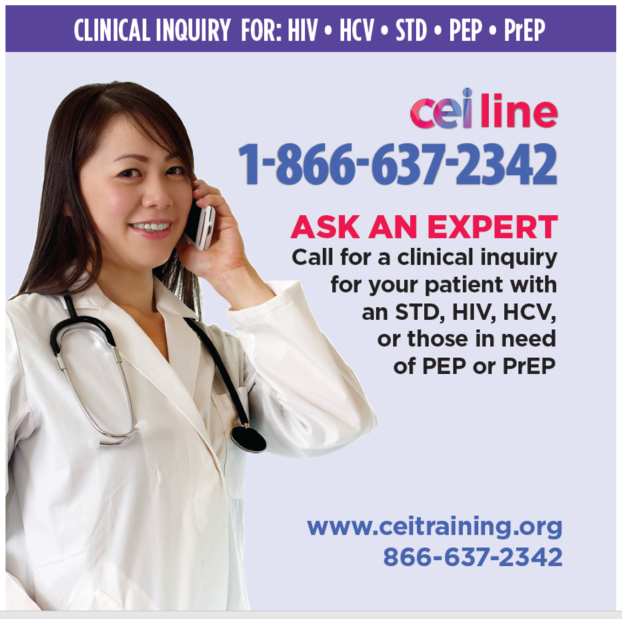 NYSDOH AIDS Institute Clinical Guidelines Program
www.hivguidelines.org
Access the Guideline
www.hivguidelines.org > Prevention and Management of Hepatitis A Virus Infection in Adults With HIV

Also available: Printable pocket guide and PDF
NYSDOH AIDS Institute Clinical Guidelines Program
www.hivguidelines.org